國企系113實習廠商說明會
航空行銷組 VS 觀光休閒組
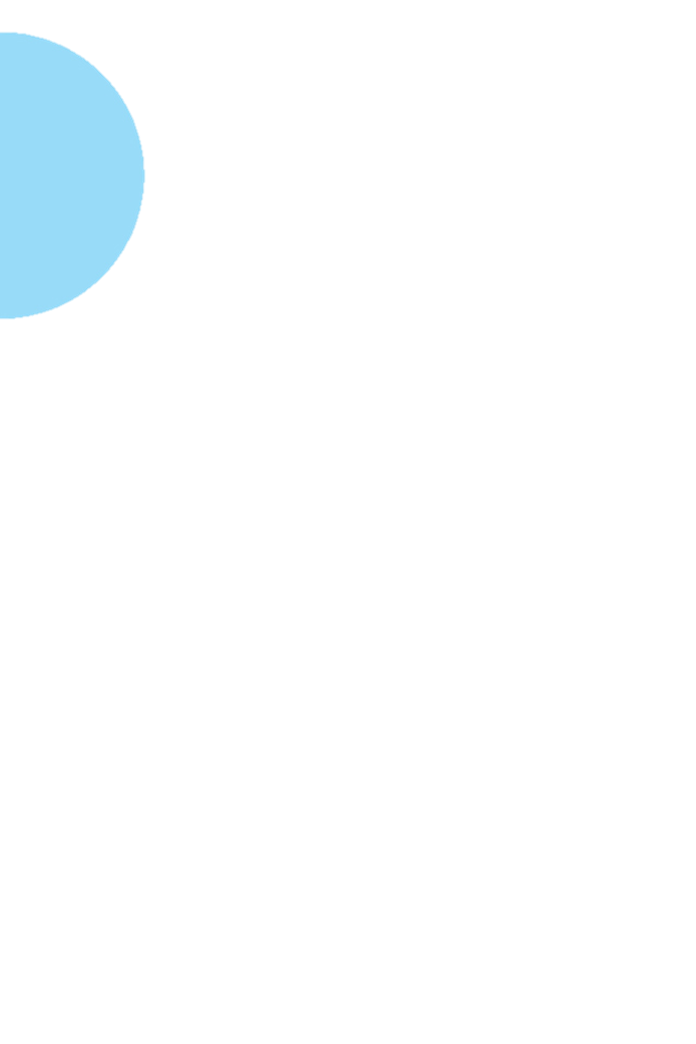 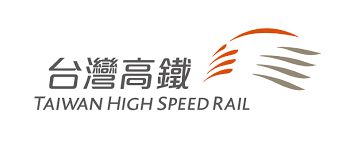 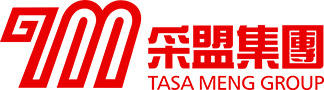 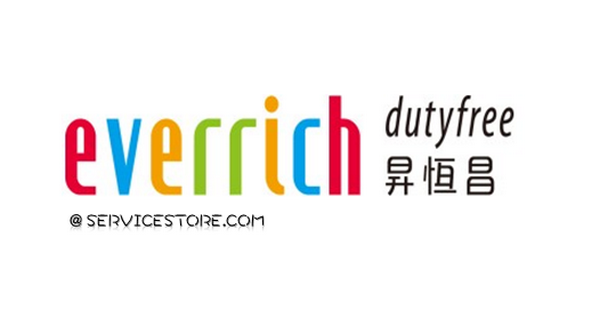 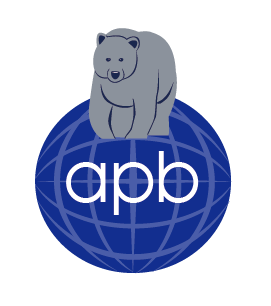 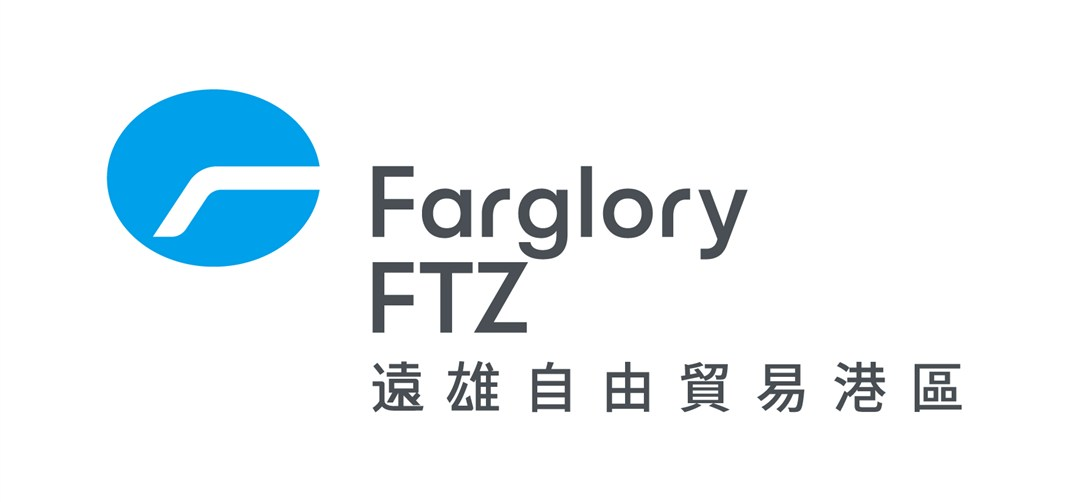 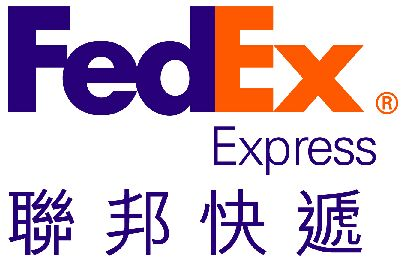 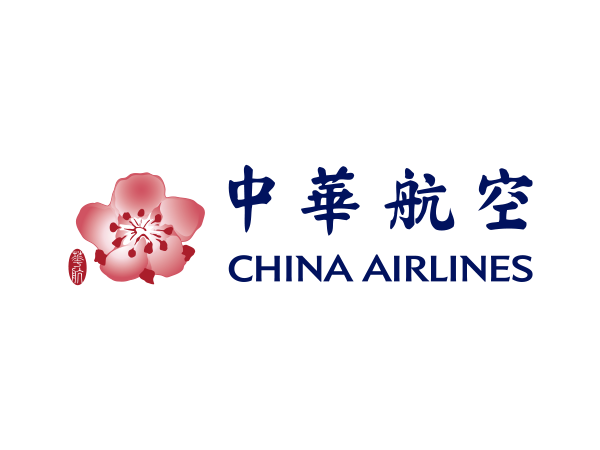 熊航
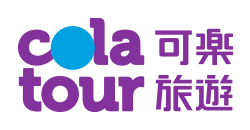 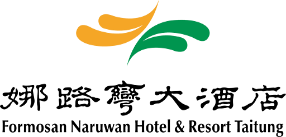 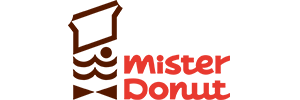 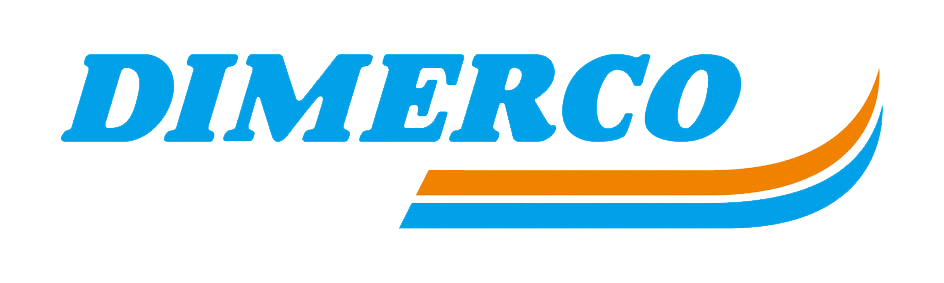 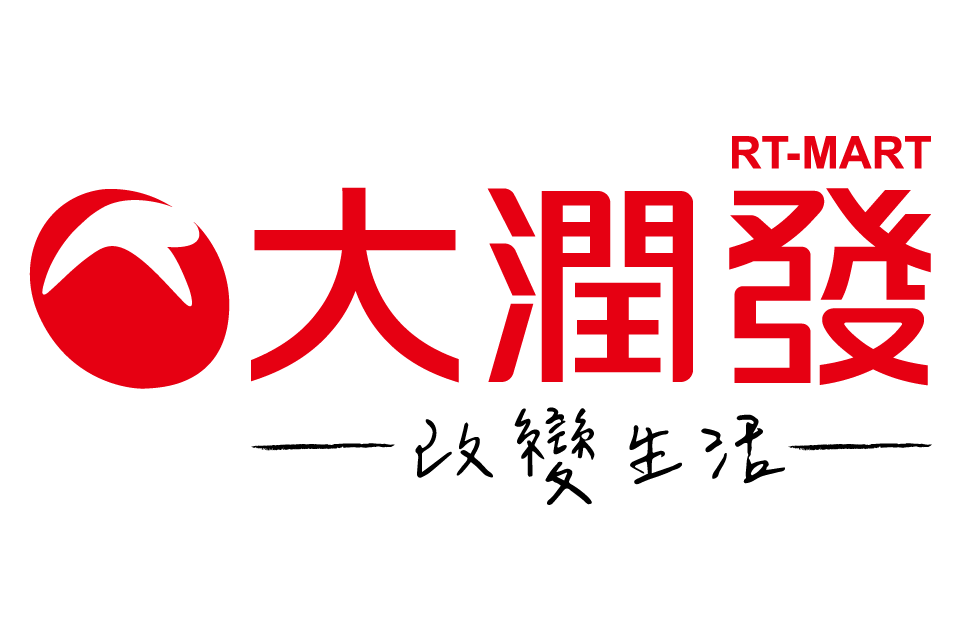 中菲行國際物流
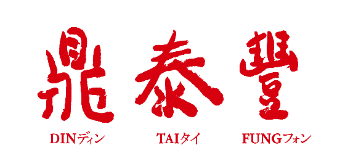 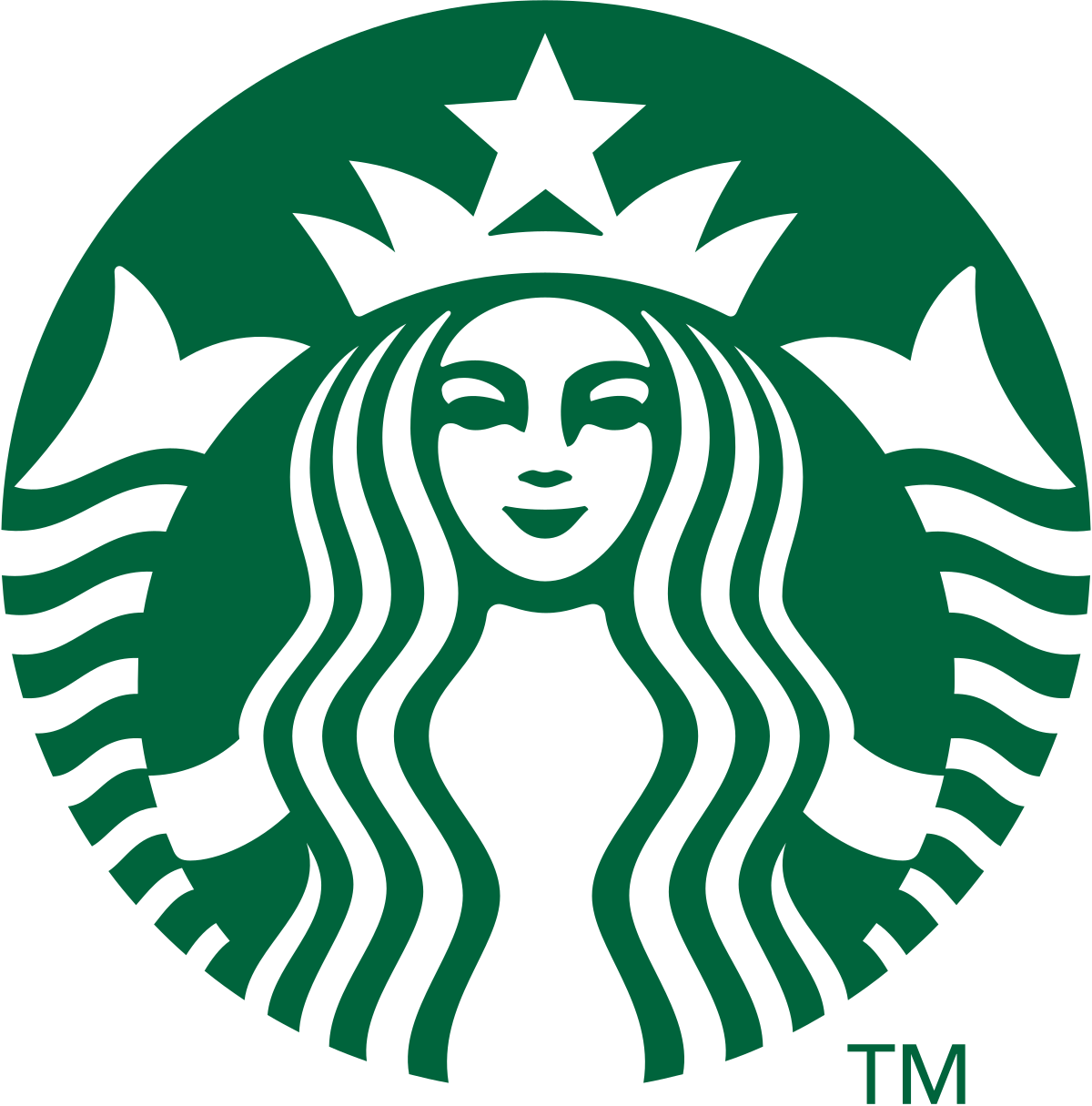 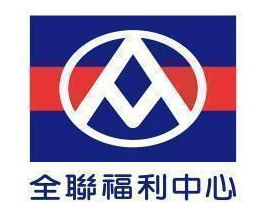 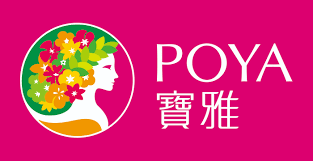 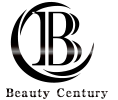 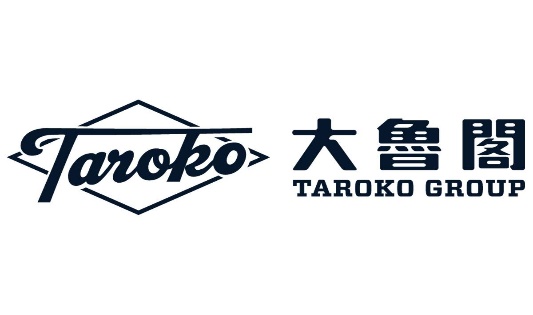 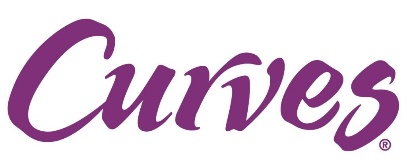 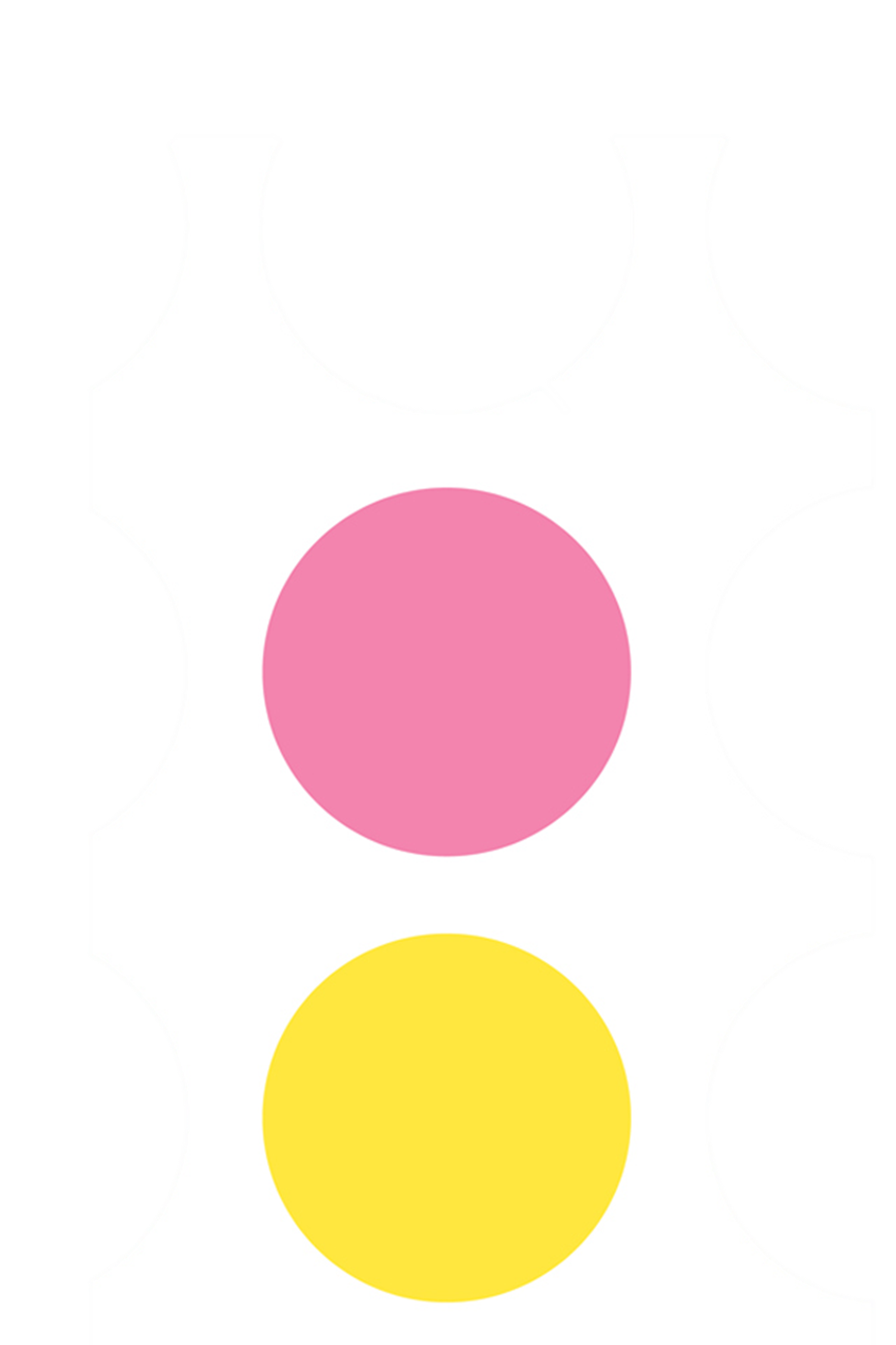 可爾姿健身房
美世紀國際行銷有限公司
熊航
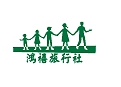 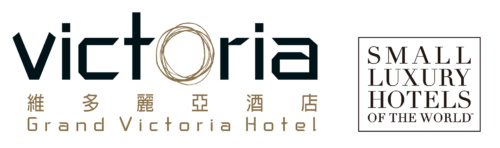 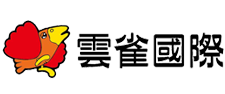